1
Presentation title
20XX
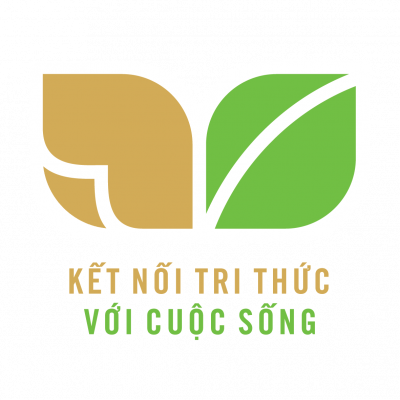 Bài 39
TÁI BẢN DNA VÀ PHIÊN MÃ TẠO RNA
Khoa học tự nhiên 9
I – QUÁ TRÌNH TÁI BẢN DNA
Quá trình tái bản DNA diễn ra trong nhân tế bào ở sinh vật nhân thực (hoặc vùng nhân ở sinh vật nhân sơ) trước khi tế bào bước vào giai đoạn phân chia.
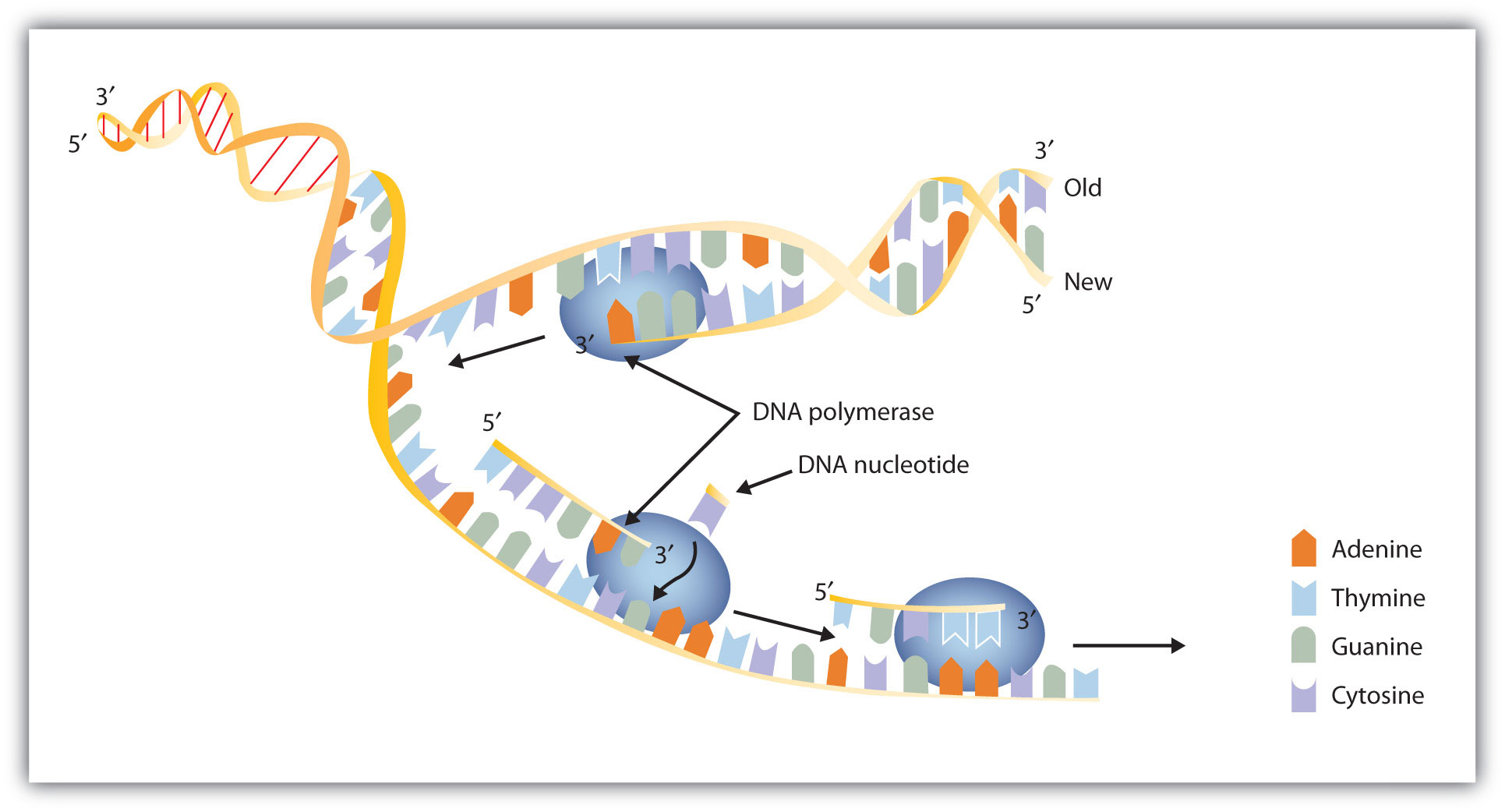 Mạch cũ
Mạch mới
DNA polymerase
Nucleotide tự do
3
I – QUÁ TRÌNH TÁI BẢN DNA
Quan sát Hình 39.1, thực hiện các yêu cầu sau:
1. Mô tả ba giai đoạn của quá trình tái bản DNA.
2. Nhận xét về kết quả của quá trình tái bản DNA.
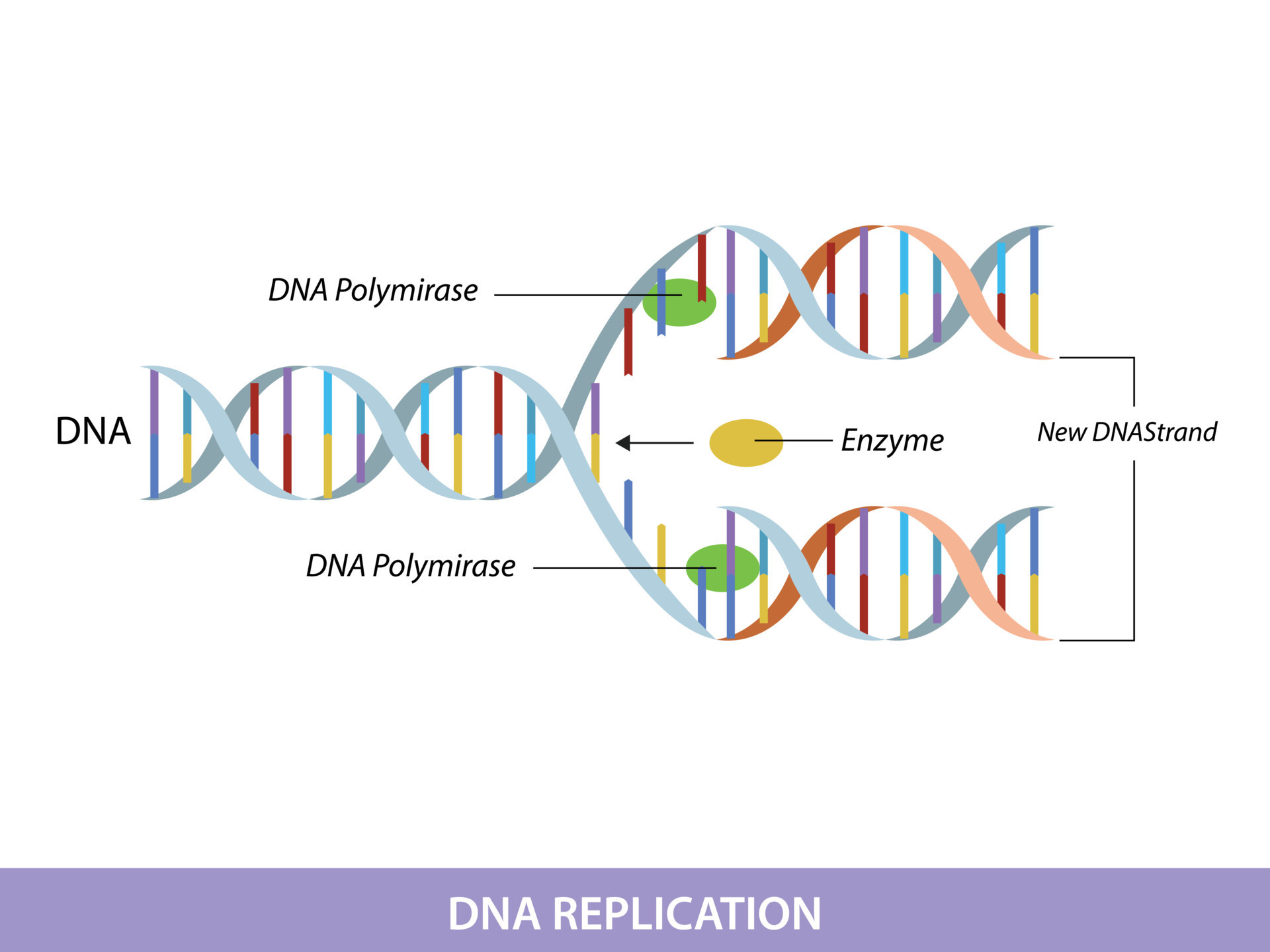 DNA polymerase
Enzyme tháo xoắn
Mạch mới
THẢO LUẬN NHÓM 4 HS (thời gian 3 phút)
DNA polymerase
4
I – QUÁ TRÌNH TÁI BẢN DNA
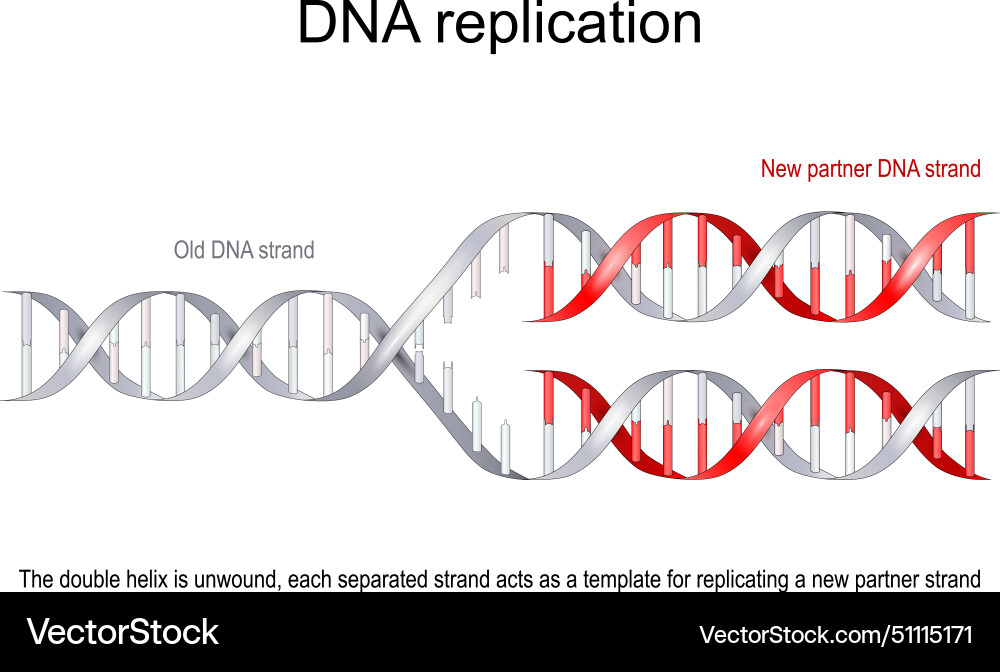 Giai đoạn 1:
Giai đoạn 2:
Giai đoạn 3:
Hai mạch đơn gồm một mạch mới tổng hợp và một mạch khuôn xoắn trở lại với nhau, tạo ra hai phân tử DNA mới giống như phân tử DNA ban đầu.
DNA tháo xoắn tách thành hai mạch đơn.
Các nucleotide tự do trong môi trường tế bào liên kết với các nucleotide trên mỗi mạch khuôn của DNA theo nguyên tắc bổ sung: A liên kết với T bằng 2 liên kết hydrogen, G liên kết với C bằng 3 liên kết hydrogen.
I – QUÁ TRÌNH TÁI BẢN DNA
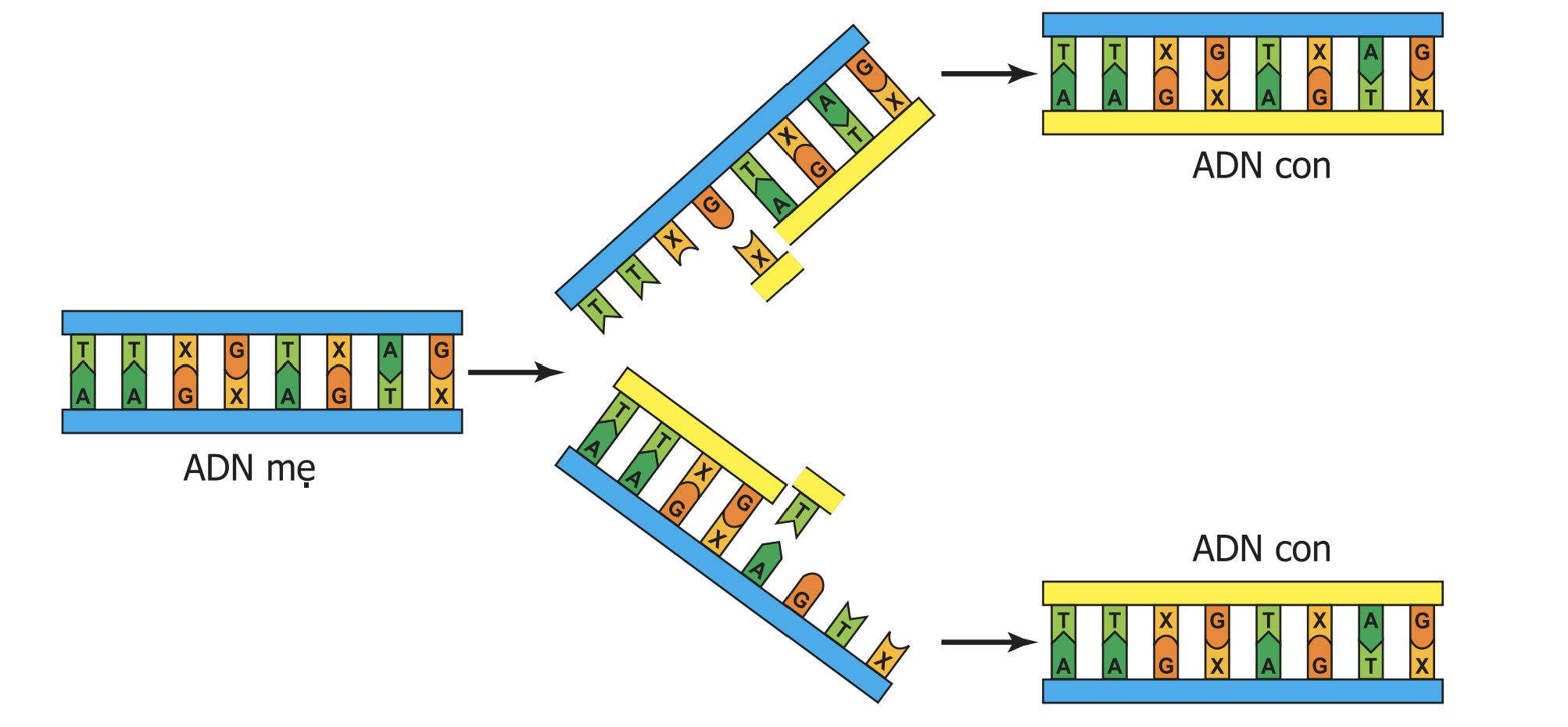 DNA con
DNA mẹ
2. Kết quả của quá trình tái bản DNA: Qua quá trình tái bản, từ một DNA ban đầu tạo ra 2 DNA mới có trình tự nucleotide giống nhau và giống DNA ban đầu. Trong mỗi phân tử DNA mới tạo thành có 1 mạch của DNA ban đầu và 1 mạch mới tổng hợp.
DNA con
ua diễn biến và kết quả nêu trên, có thể thấy ADN được nhân đôi theo 3 nguyên tắc:
Nguyên tắc bán bảo toàn
Dựa vào cơ sở nào giúp DNA tái bản chính xác tạo ra 2 DNA giống nhau và giống DNA mẹ?
Qua trình tái bản ADN dựa theo 3 nguyên tắc:
Nguyên tắc bán bảo toàn: Được thể hiện thông qua việc giữ lại 1 trong 2 mạch của ADN mẹ. 
Nguyên tắc bổ sung: Các nucleotide tự do trong môi trường tế bào liên kết với các nucleotide trên mỗi mạch khuôn của DNA theo nguyên tắc bổ sung: A liên kết với T G liên kết với C và ngược lại.
Nguyên tắc khuôn mẫu: Mỗi một mạch của DNA đều là mạch khuôn để tổng hợp các mạch DNA mới.
7
Presentation title
20XX
I – QUÁ TRÌNH TÁI BẢN DNA
Câu hỏi 1. Một đoạn DNA có trình tự nucleotide trên hai mạch như sau:
Mạch 1: A-A-G-C-T-C-G-C-G-A-T-A-G-C-C
Mạch 2: T-T-C-G-A-G-C-G-C-T-A-T-C-G-G
a) Xác định trình tự nucleotide của hai DNA được tổng hợp từ đoạn DNA trên.
b) Nhận xét trình tự nucleotide giữa các DNA mới được tổng hợp và với DNA ban đầu.
Trả lời
a) Trình tự nucleotide của hai DNA được tổng hợp từ đoạn DNA trên:
Mạch 1: 
	A-A-G-C-T-C-G-C-G-A-T-A-G-C-C
	T-T-C-G-A-G-C-G-C-T-A-T-C-G-G
Mạch 2: 
	T-T-C-G-A-G-C-G-C-T-A-T-C-G-G
	A-A-G-C-T-C-G-C-G-A-T-A-G-C-C
I – QUÁ TRÌNH TÁI BẢN DNA
Câu hỏi 1. Một đoạn DNA có trình tự nucleotide trên hai mạch như sau:
Mạch 1: A-A-G-C-T-C-G-C-G-A-T-A-G-C-C
Mạch 2: T-T-C-G-A-G-C-G-C-T-A-T-C-G-G
a) Xác định trình tự nucleotide của hai DNA được tổng hợp từ đoạn DNA trên.
b) Nhận xét trình tự nucleotide giữa các DNA mới được tổng hợp và với DNA ban đầu.
Trả lời
b) Nhận xét trình tự nucleotide giữa các DNA mới được tổng hợp và với DNA ban đầu: Hai DNA mới được tổng hợp có trình tự nucleotide giống nhau và giống DNA ban đầu.
I – QUÁ TRÌNH TÁI BẢN DNA
Trả lời
Ý nghĩa của quá trình tái bản của DNA: Quá trình tái bản DNA giúp tạo ra hai bản sao giống nhau và giống DNA ban đầu, đảm bảo quá trình truyền thông tin di truyền qua các thế hệ tế bào và cơ thể được ổn định liên tục.
Câu hỏi 2. Quá trình tái bản DNA có ý nghĩa gì?
I – QUÁ TRÌNH TÁI BẢN DNA
- Quá trình tái bản DNA gồm 3 giai đoạn:
+ Giai đoạn 1. DNA tháo xoắn tách thành hai mạch đơn.
+ Giai đoạn 2. Các nucleotide tự do trong môi trường tế bào liên kết với các nucleotide trên mỗi mạch khuôn của DNA theo nguyên tắc bổ sung: A liên kết với T bằng 2 liên kết hydrogen, G liên kết với C bằng 3 liên kết hydrogen.
+ Giai đoạn 3. Hai mạch đơn gồm một mạch mới tổng hợp và một mạch khuôn xoắn trở lại với nhau, tạo ra hai phân tử DNA mới giống như phân tử DNA ban đầu.
- Ý nghĩa của quá trình tái bản của DNA: Quá trình tái bản DNA giúp tạo ra hai bản sao giống nhau và giống DNA ban đầu, đảm bảo quá trình truyền thông tin di truyền qua các thế hệ tế bào và cơ thể được ổn định liên tục.
11
Presentation title
20XX
II – QUÁ TRÌNH PHIÊN MÃ
Thông tin di truyền được lưu trữ trong chuỗi polynucleotide của DNA (gene) được tế bào chuyển hoá thành chức năng hay tính trạng của cơ thể.
Các chức năng hay tính trạng này là do hoạt động của các phân tử protein. Tuy vậy, ở mọi sinh vật, dòng thông tin di truyền trên chuỗi polynucleotide của DNA không được chuyển trực tiếp thành chuỗi polypeptide tương ứng trên protein mà qua hai quá trình: phiên mã và dịch mã.
Quá trình phiên mã diễn ra trong nhân tế bào ở sinh vật nhân thực (hoặc vùng nhân ở sinh vật nhân sơ) trước khi tế bào bước vào giai đoạn phân chia.
II – QUÁ TRÌNH PHIÊN MÃ
Mạch mã hóa
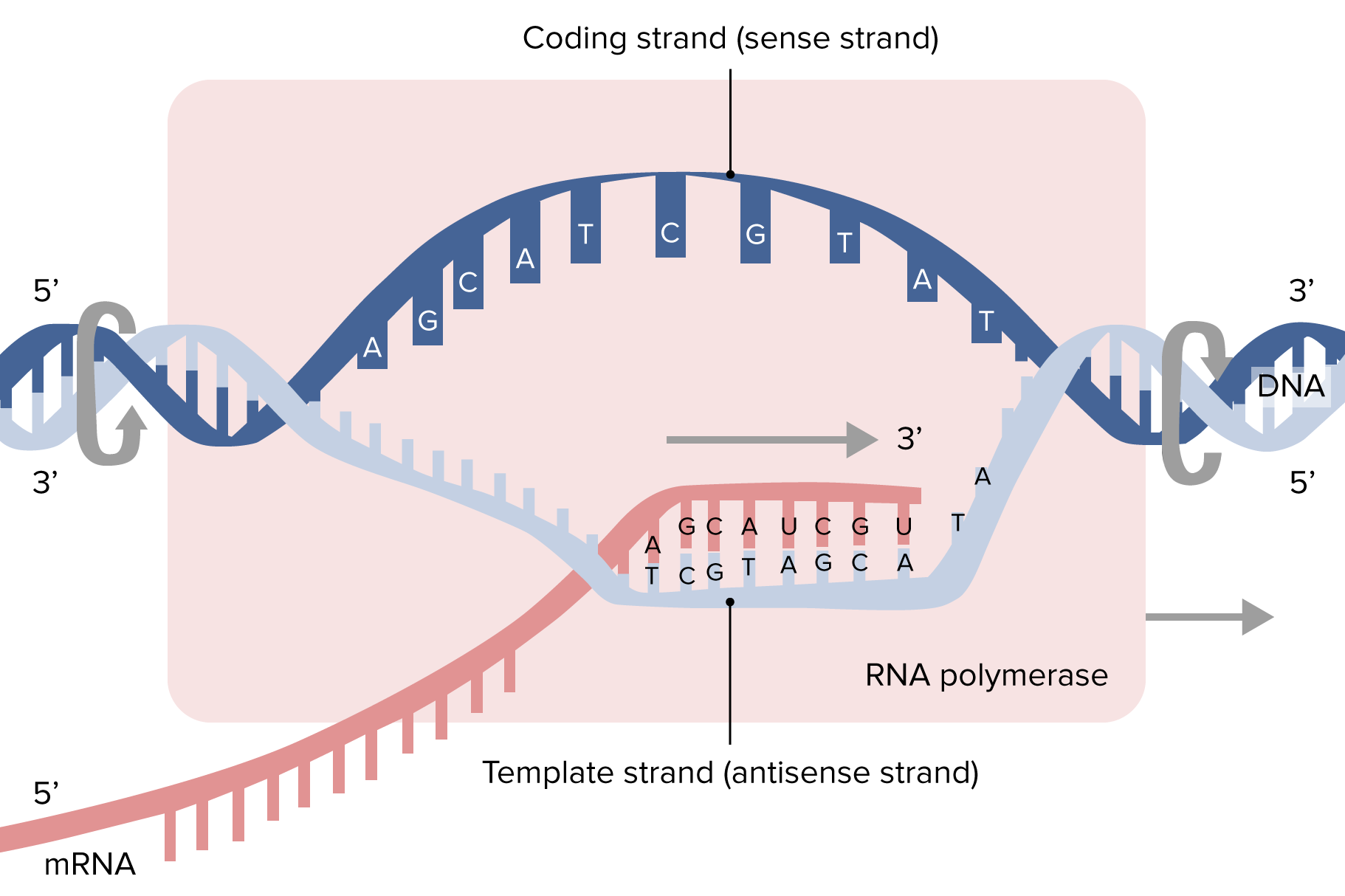 RNA polymerase
Mạch khuôn
II – QUÁ TRÌNH PHIÊN MÃ
Quan sát Hình 39.2, thực hiện các yêu cầu sau:
1. Mô tả ba giai đoạn của quá trình phiên mã.
2. Quá trình phiên mã dựa trên mạch nào của DNA?
3. Phiên mã là gì?
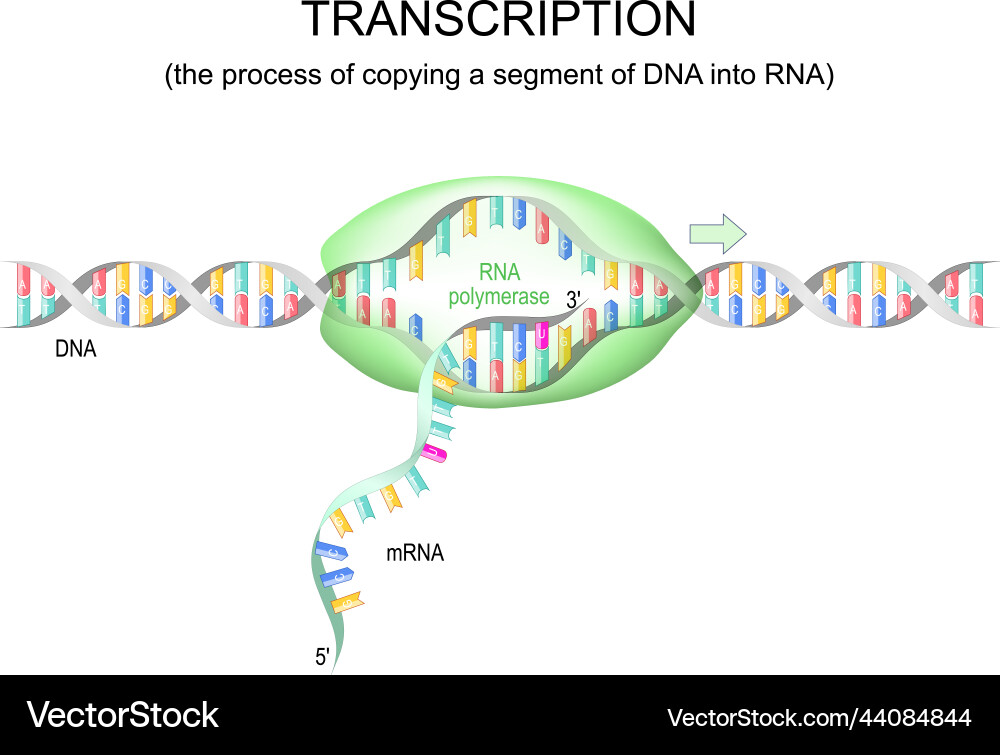 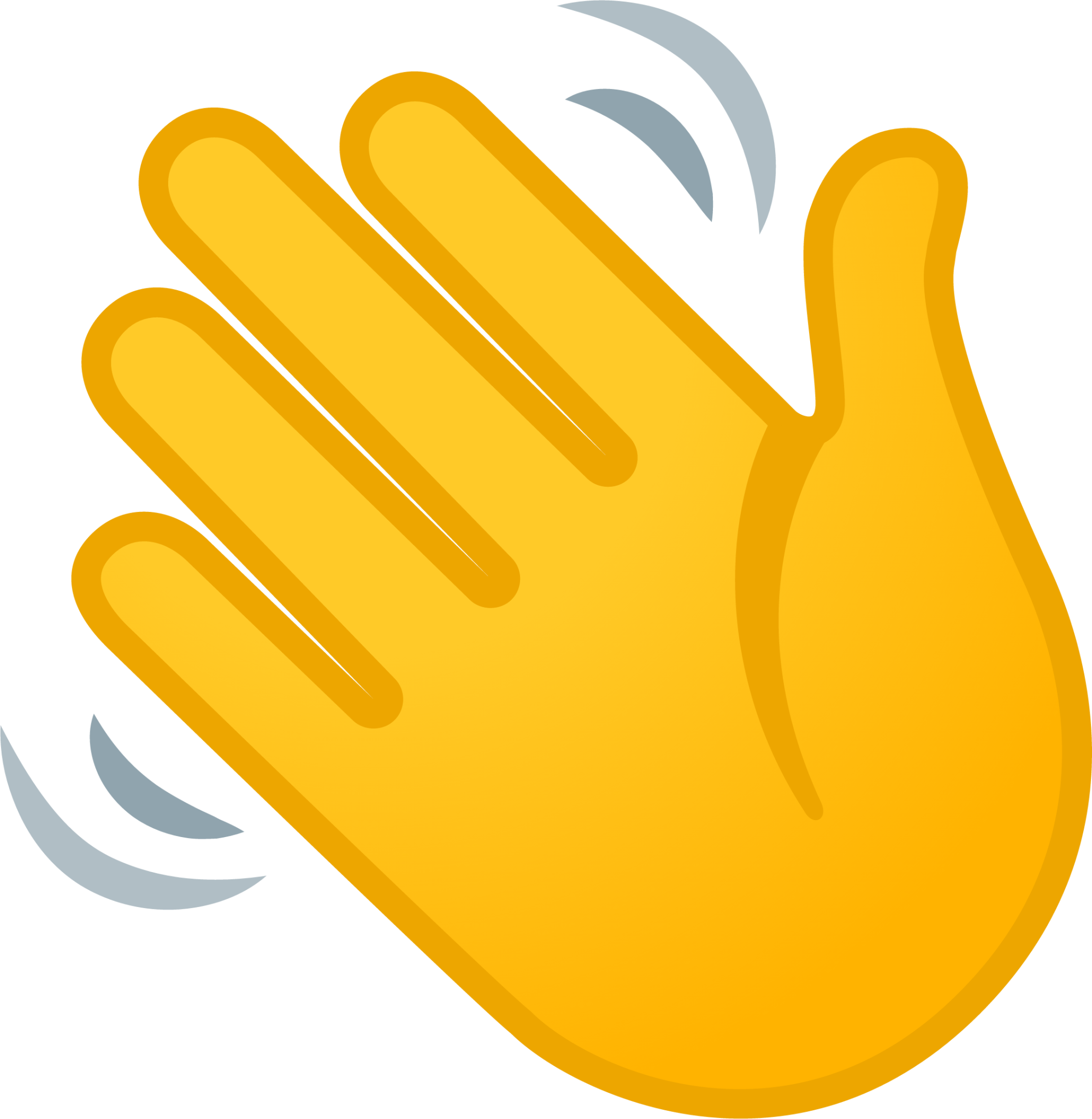 II – QUÁ TRÌNH PHIÊN MÃ
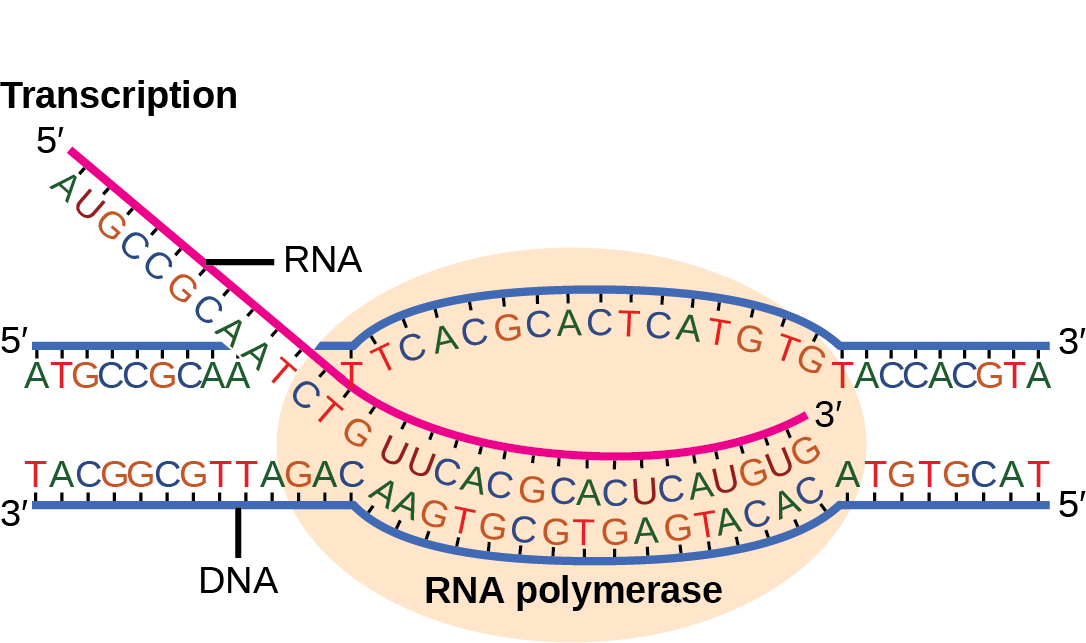 II – QUÁ TRÌNH PHIÊN MÃ
Trả lời
1. Ba giai đoạn của quá trình phiên mã lần lượt là:
- Giai đoạn 1 (Khởi đầu): Enzyme RNA polymerase bám vào vùng điều hoà làm gene tháo xoắn để lộ ra mạch gốc có chiều 3’→ 5’ và bắt đầu tổng hợp mRNA tại vị trí đặc hiệu.
- Giai đoạn 2 (Kéo dài): Enzyme RNA polymerase trượt dọc theo mạch gốc trên gen có chiều 3’ → 5’ và gắn các nucleotide trong môi trường nội bào liên kết với các nucleotide trên mạch gốc theo nguyên tắc bổ sung (A liên kết với U, T liên kết với A, G liên kết với C và C liên kết với G), để tổng hợp nên mRNA theo chiều  5’ → 3’. Vùng nào trên gen vừa phiên mã xong thì 2 mạch đơn của gene đóng xoắn ngay lại.
- Giai đoạn 3 (Kết thúc): Khi enzyme di chuyển đến cuối gen, gặp tín hiệu kết thúc thì quá trình phiên mã dừng lại, phân tử RNA được giải phóng gồm một mạch, có chiều từ 5’ → 3’.
II – QUÁ TRÌNH PHIÊN MÃ
Nucleotide
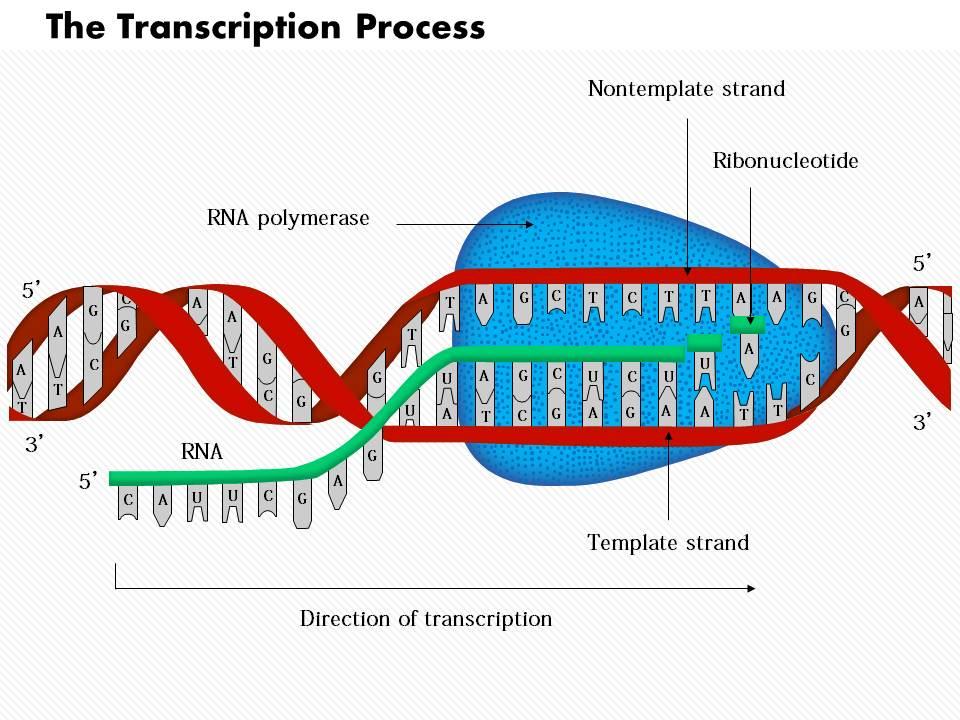 RNA polymerase
DNA
RNA
Mạch khuôn
2. Quá trình phiên mã dựa trên mạch khuôn của DNA (mạch có chiều 3’ → 5’).
II – QUÁ TRÌNH PHIÊN MÃ
Nucleotide
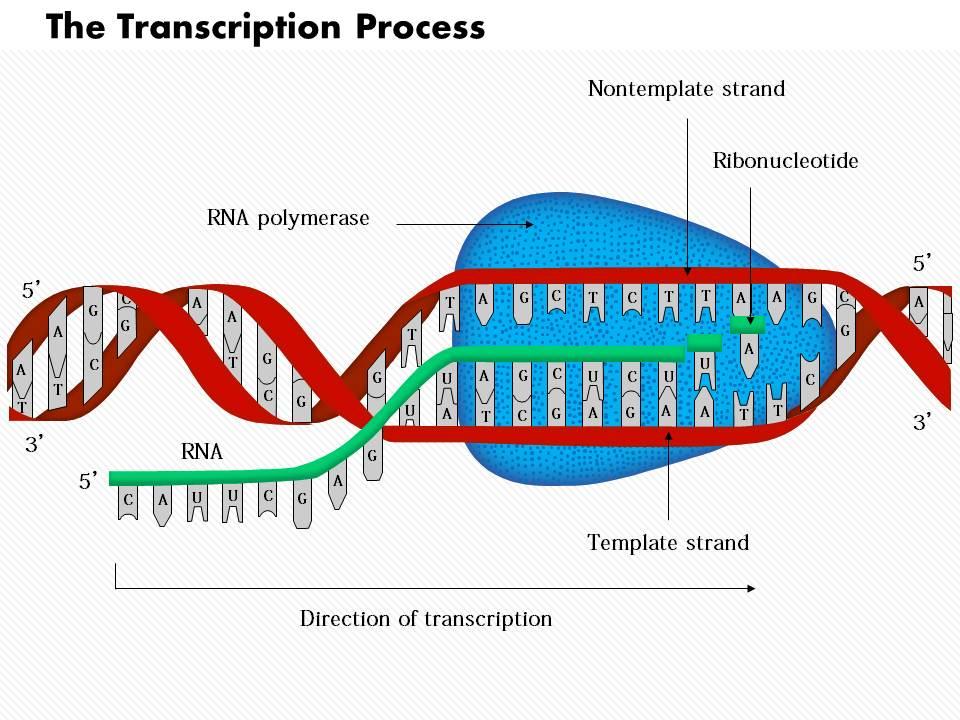 RNA polymerase
DNA
RNA
Mạch khuôn
3. Phiên mã là quá trình tổng hợp các phân tử RNA dựa trên trình tự nucleotide trên mạch khuôn của gene.
KIẾN THỨC CỐT LÕI
 Quá trình tái bản DNA diễn ra qua ba giai đoạn tạo ra hai bản sao giống nhau và giống DNA ban đầu, đảm bảo quá trình truyền thông tin di truyền qua các thế hệ tế bào và cơ thể được ổn định và liên tục.
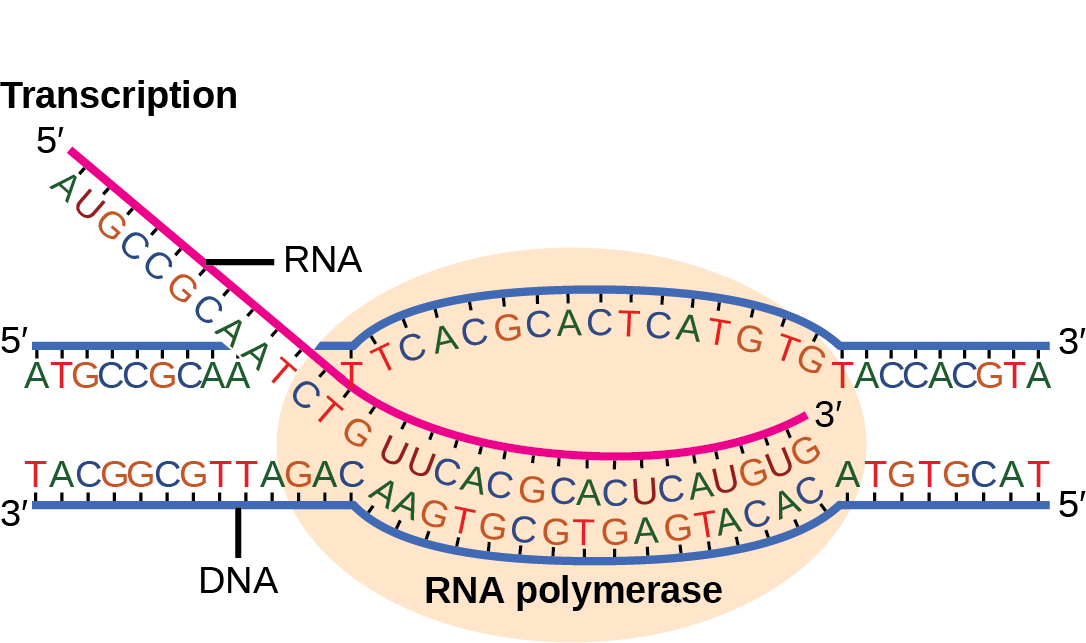  Phiên mã là quá trình tổng hợp các phân tử RNA dựa trên trình tự polynucleotide của gene (DNA).
19
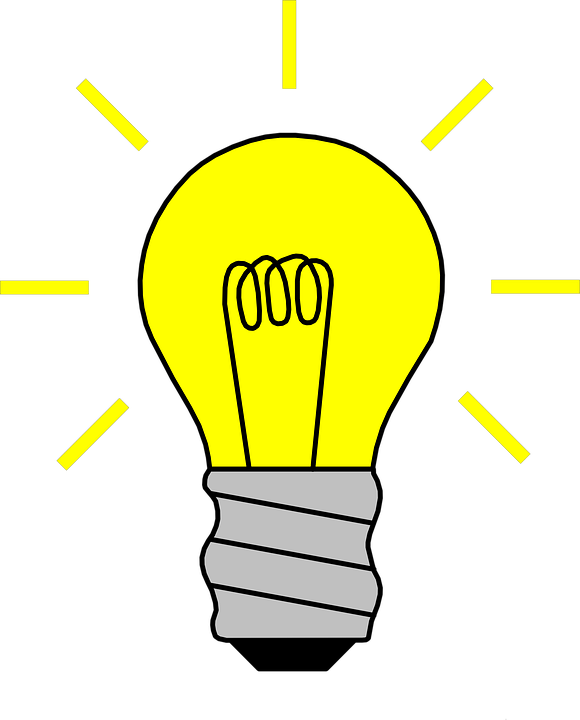 Em có biết
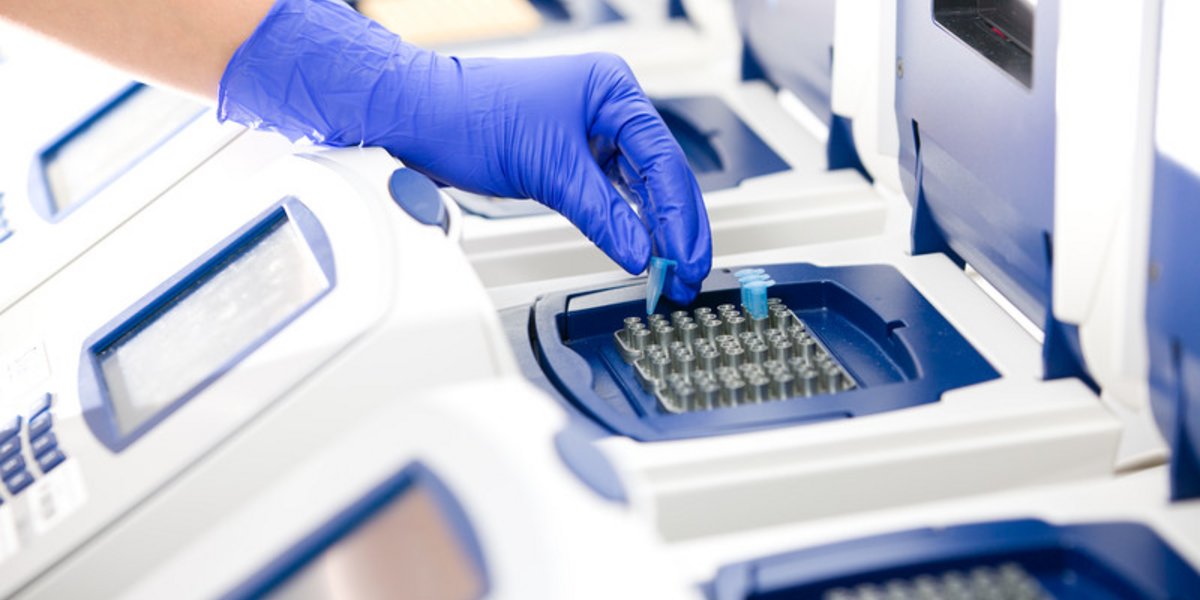 Kĩ thuật PCR (Polymerase Chain Reaction) được phát minh năm 1983. Kĩ thuật này mô phỏng quá trình tái bản DNA trong điều kiện nhân tạo, cho phép tạo số lượng lớn bản sao của một đoạn DNA nào đó. Kĩ thuật PCR được thực hiện với các thành phần chính của quá trình tái bản DNA và đặt trong các điều kiện thích hợp. Ngày nay, PCR đã trở thành kĩ thuật cơ bản trong hầu hết các phòng thí nghiệm sinh học trên toàn cầu, đồng thời nó cũng được ứng dụng trong nhiều lĩnh vực như nông nghiệp, y tế, pháp y,...
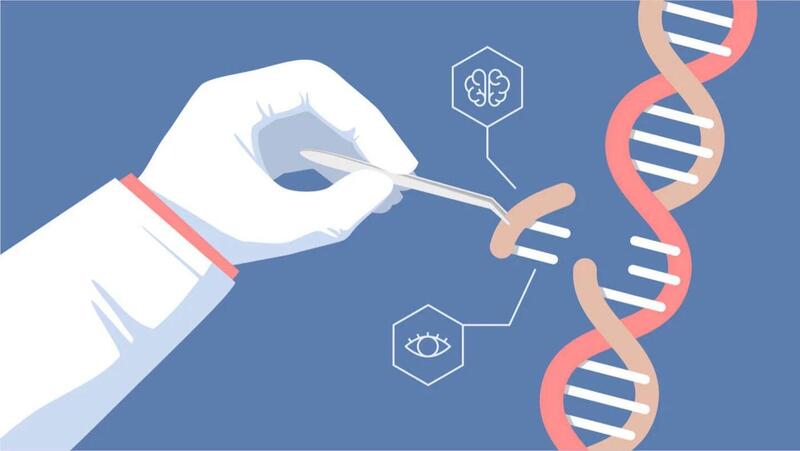 20
BÀI TẬP VỀ NHÀ
Câu 1. Nêu ý nghĩa di truyền của quá trình tái bản DNA và phiên mã.
Câu 2. So sánh quá trình tái bản DNA, phiên mã.
Câu 3. Trên một mạch của một gene chứa trình tự nucleotide là:
. . . A – G – X – T – T – A – G – X – A . . .
Xác định trình tự các nucleotide được tổng hợp từ đoạn gene
HƯỚNG DẪN TRẢ LỜI
Câu 1.
Ý nghĩa di truyền của quá trình tái bản DNA: Quá trình tái bản DNA là cơ chế sao chép các phân tử DNA trước mỗi lần phần bào, giúp truyền đạt thông tin di truyền cho thế hệ tế bào con một cách chính xác. Như vậy, tái bản DNA đảm bảo tính ổn định về vật chất di truyền qua các thế hệ tế bào và cơ thể.
Ý nghĩa di truyền của quá trình phiên mã: Hình thành các loại ARN tham gia trực tiếp  vào quá trình sinh tổng hợp prôtêin quy định tính trạng
HƯỚNG DẪN TRẢ LỜI
Câu 2.
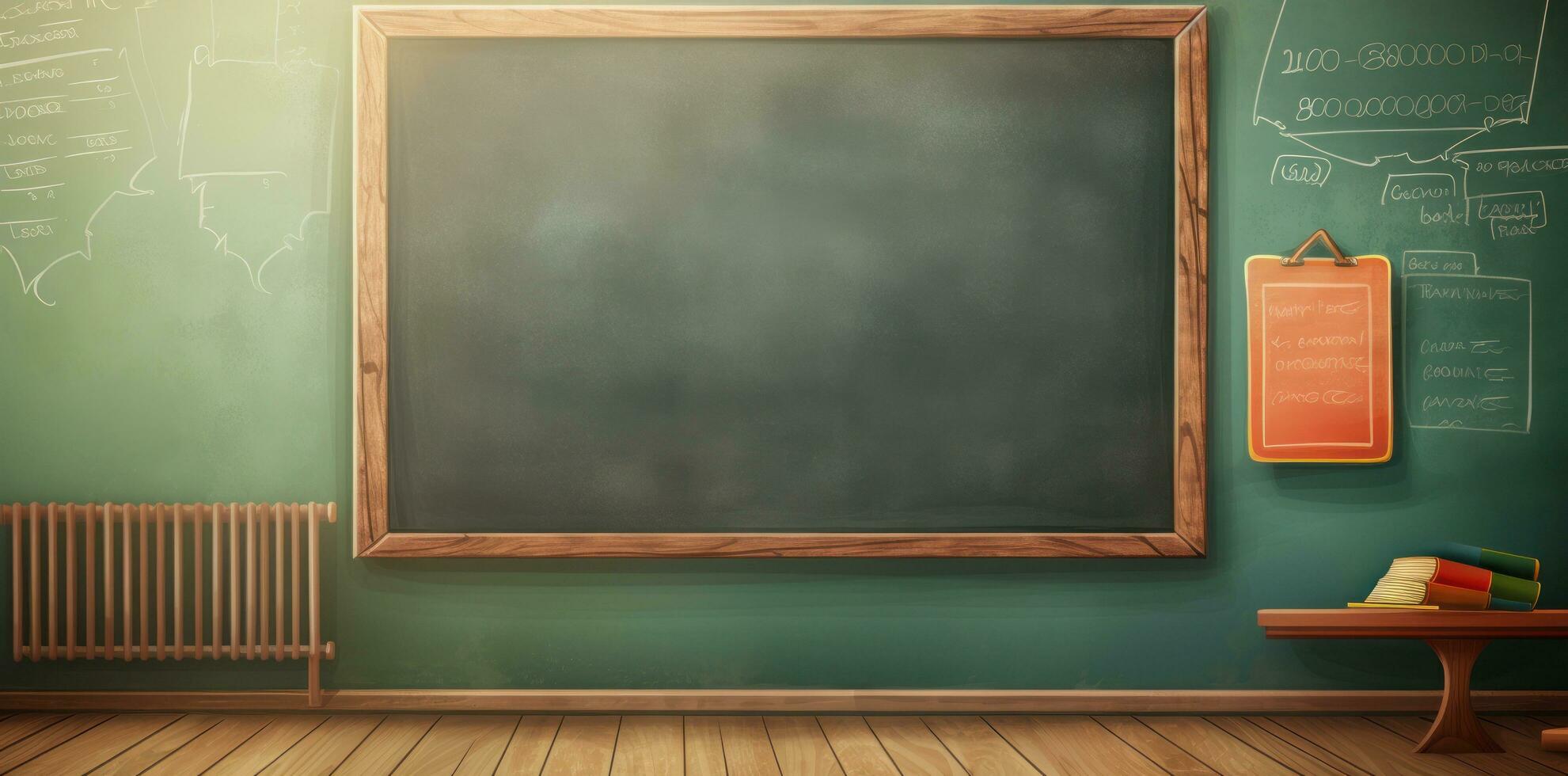 CÂU HỎI ÔN TẬP
Học sinh chọn một trong các phương án A, B, C hoặc D
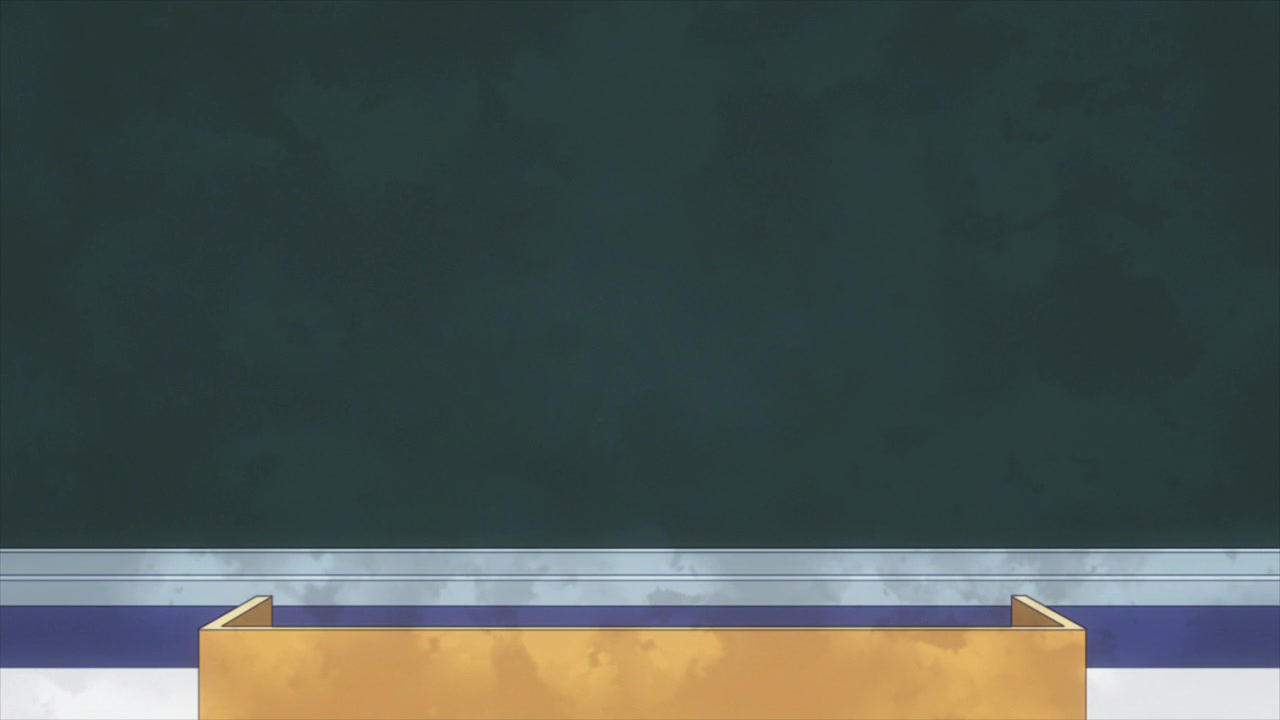 Câu 1: Nếu không xảy ra sai sót, kết thúc quá trình tái bản, từ 1 DNA thường tạo ra bao nhiêu DNA mới?
A. 2.             	B. 3.   			C. 4.   			D. 5.

Câu 2: Kết quả của quá trình tái bản DNA là
A. phân tử DNA con được đổi mới so với DNA mẹ.            
B. phân tử DNA con giống hệt DNA mẹ.
C. phân tử DNA con dài hơn DNA mẹ.
D. phân tử DNA con ngắn hơn DNA mẹ.
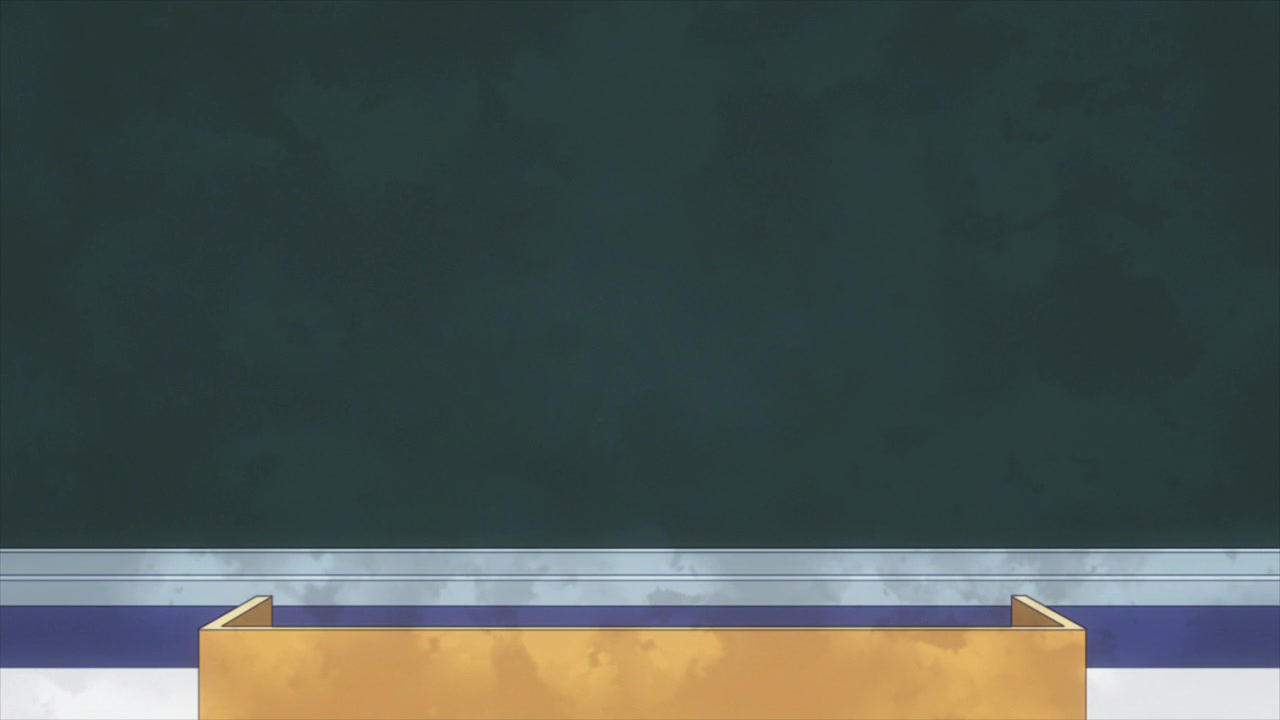 Câu 3: Các mạch đơn mới được tổng hợp trong quá trình tái bản của phân tử DNA hình thành
A. cùng chiều tháo xoắn của DNA.	
B. cùng chiều với mạch khuôn.
C. theo chiều 3’ đến 5’.			
D. theo chiều 5’ đến 3’.
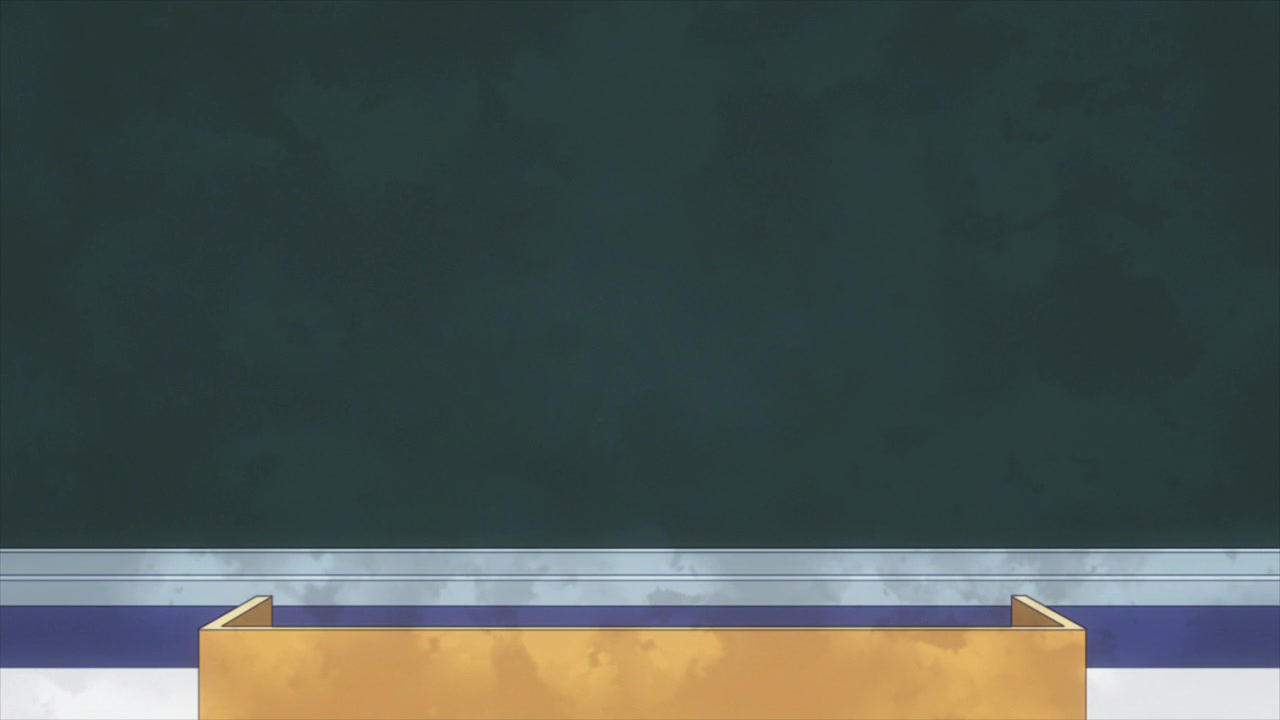 Câu 4: Trong quá trình tái bản DNA, quá trình nào sau đây không xảy ra?
A. A của môi trường liên kết với T mạch gốc.
B. T của môi trường liên kết với A mạch gốc.
C. U của môi trường liên kết với A mạch gốc.
D. G của môi trường liên kết với C mạch gốc.
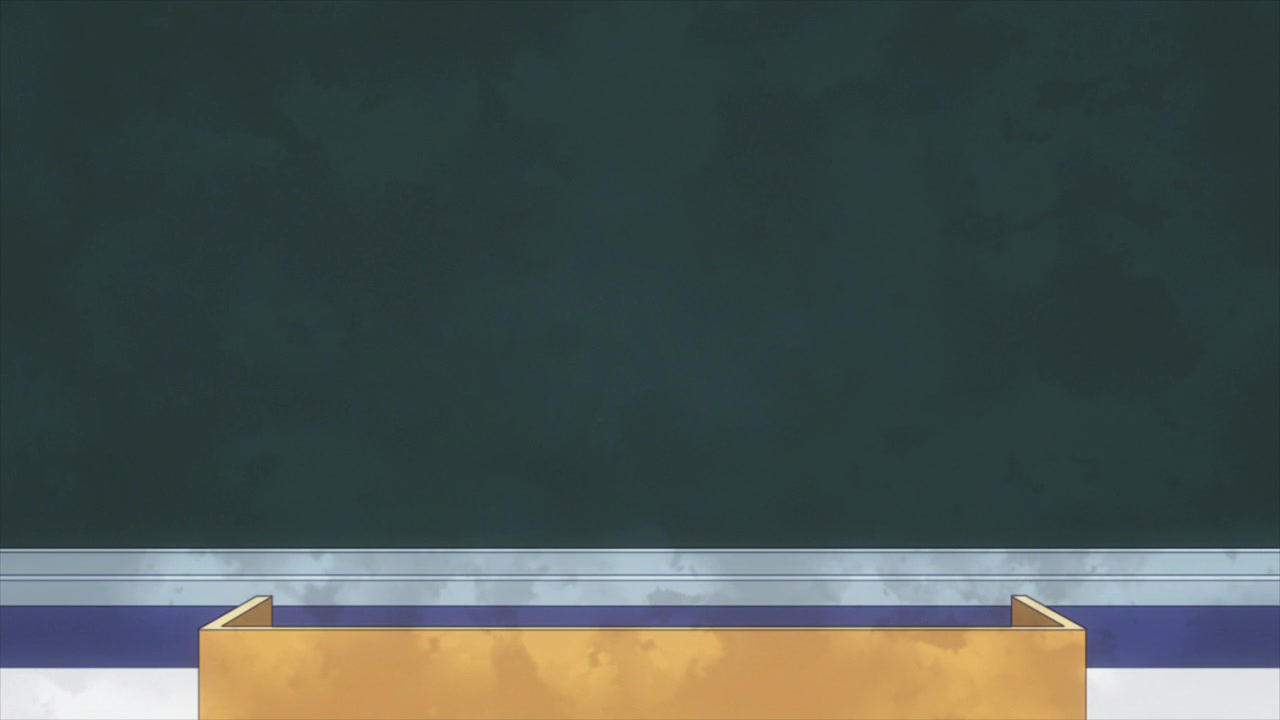 Câu 5: Một DNA tái bản 3 lần. Số DNA con được tạo ra là
A. 2.		B. 3.			C. 8.			D. 16.

Câu 6: Một DNA sau khi tán bản k lần tạo ra được 32 DNA con. Tính k?
A. 4.		B. 5.			C. 6.			D. 7.
Câu 7: Một phân tử DNA “mẹ” tự tái bản k lần liên tiếp thì số DNA “con, cháu” có thể là
A. k.		B. 2k.			C. 2k.			D. k2.
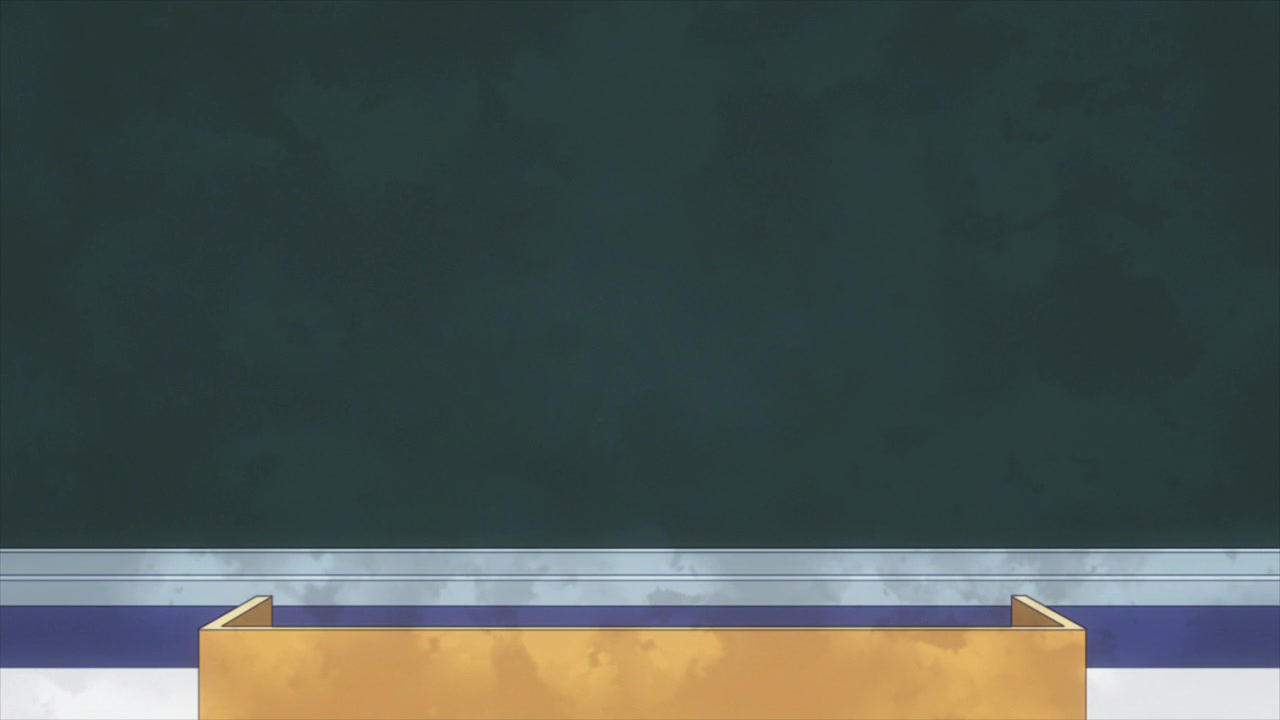 Câu 9: Phiên mã là quá trình tổng hợp
A. DNA.		B. RNA.		C. Protein.		D. tRNA.
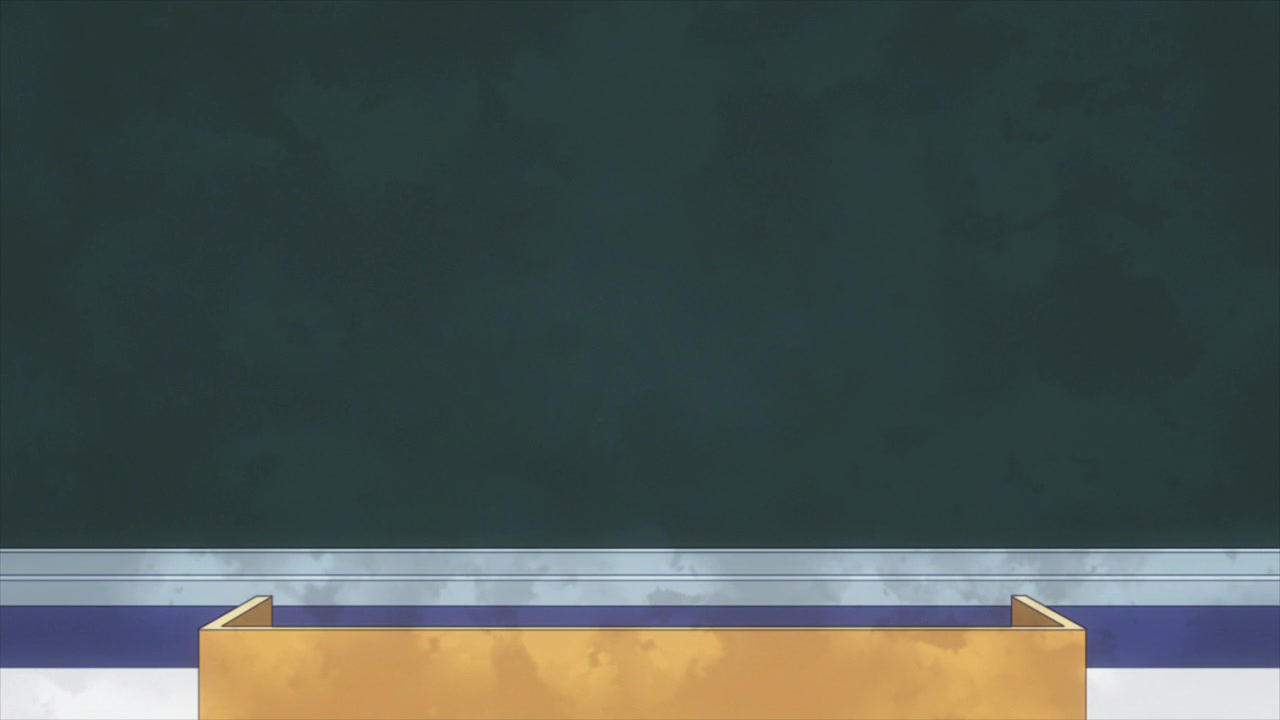 Câu 10: Hình ảnh dưới đây minh họa cho quá trình nào?
A. Tái bản DNA.
B. Phiên mã.
C. Dịch mã.
D. Tổng hợp protein.
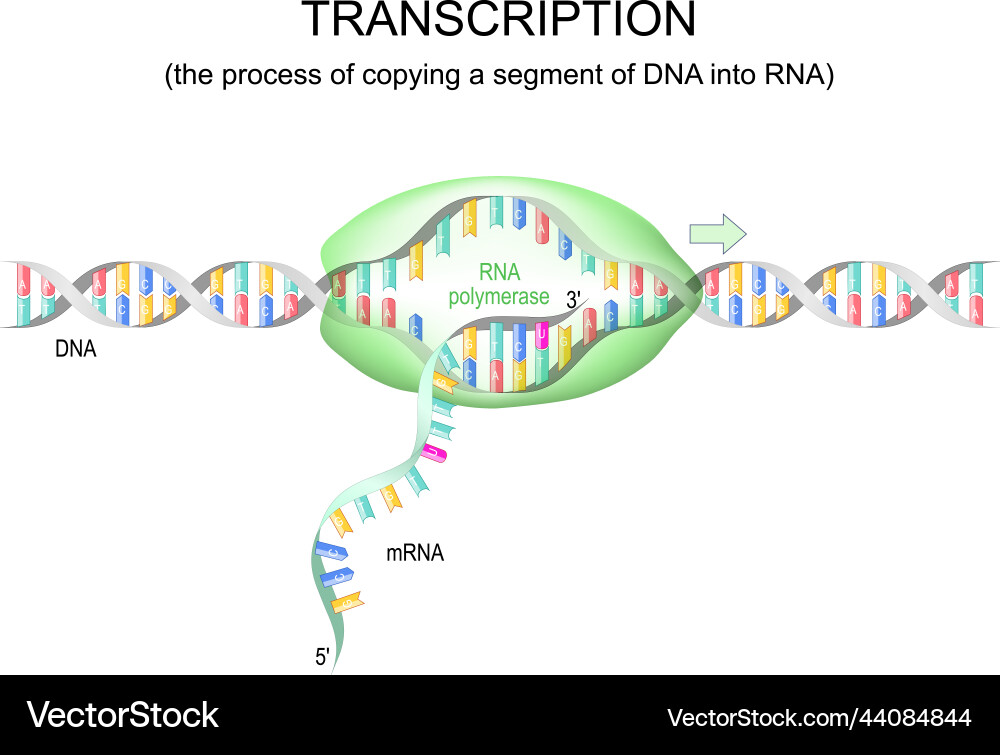 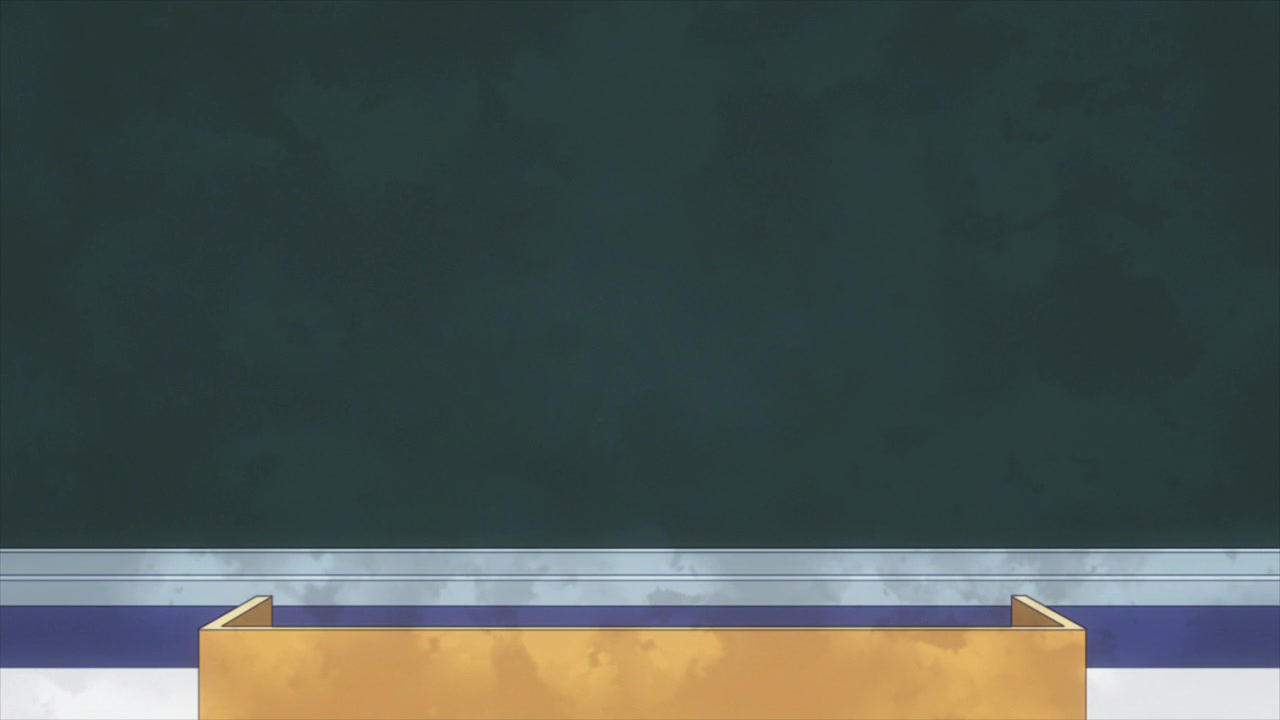 Câu 11: Đặc điểm chung của quá trình tái bản và quá trình phiên mã ở sinh vật nhân thực là
A. Đều diễn ra trên toàn bộ phân tử DNA của nhiễm sắc thể.
B. Đều được thực hiện theo nguyên tắc bổ sung.
C. Đều có sự tham gia của DNA polymerase.
D. Đều diễn ra trên cả hai mạch của gene.

Câu 12: Một mạch đơn của phân tử DNA có trình tự các nucleotide như sau:
 ....ATGCATGGCCGC....Trong quá trình tái bản DNA mới được hình thành từ đoạn mạch này sẽ có trình tự
A. ...TACGTACCGGCG....        	B. ...ATGCATGGCCGC....       
C. ...UACGUACCGGCG.…	D. ...ATGCGTACCGGCT.…
CÁM ƠN THẦY, CÔ VÀ CÁC EM ĐÃ THEO DÕI
Khoa học tự nhiên 9
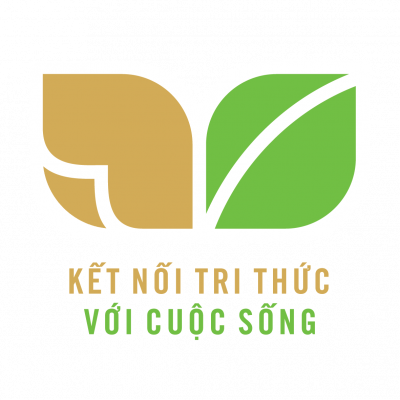 32